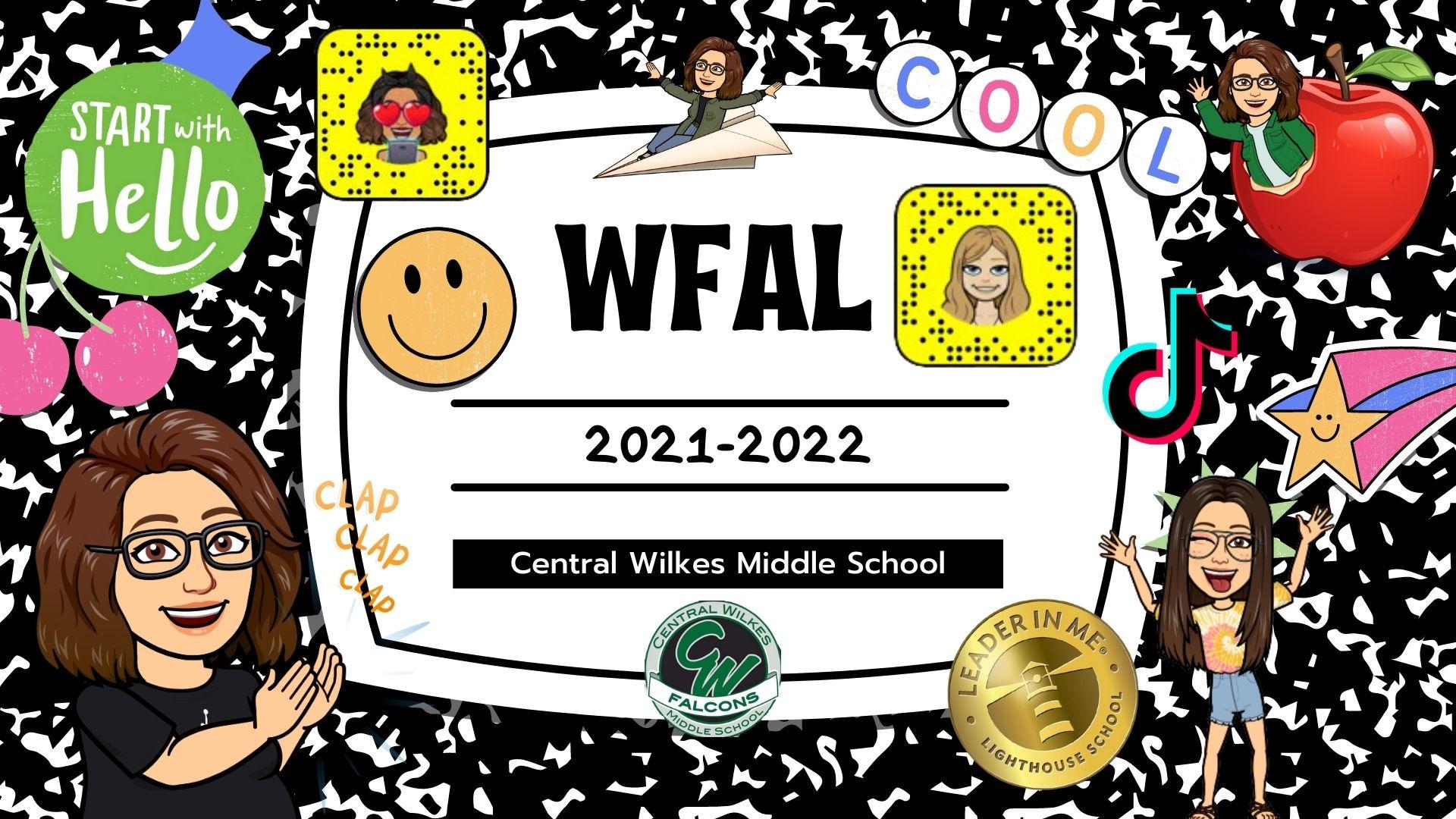 [Speaker Notes: 1-5-22]
January
2022
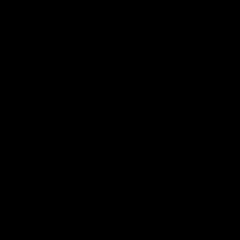 [Speaker Notes: 12-17-21]
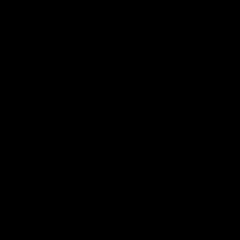 [Speaker Notes: 12-16-21]
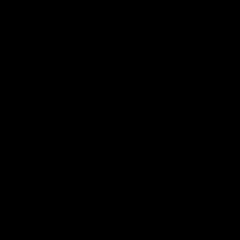 [Speaker Notes: 12-15-21]
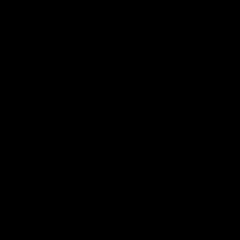 [Speaker Notes: 12-14-21]
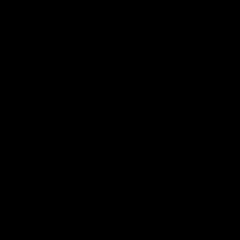 [Speaker Notes: 12-13-21]
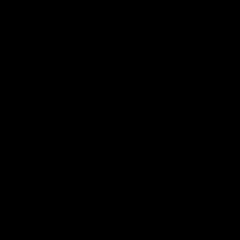 [Speaker Notes: 12-10-21]
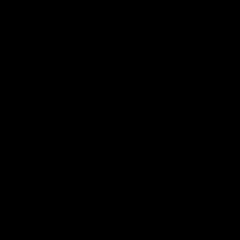 [Speaker Notes: 12-9-21]
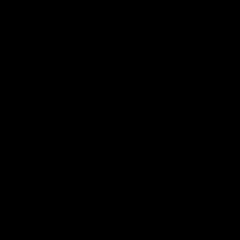 [Speaker Notes: 12-8-21]
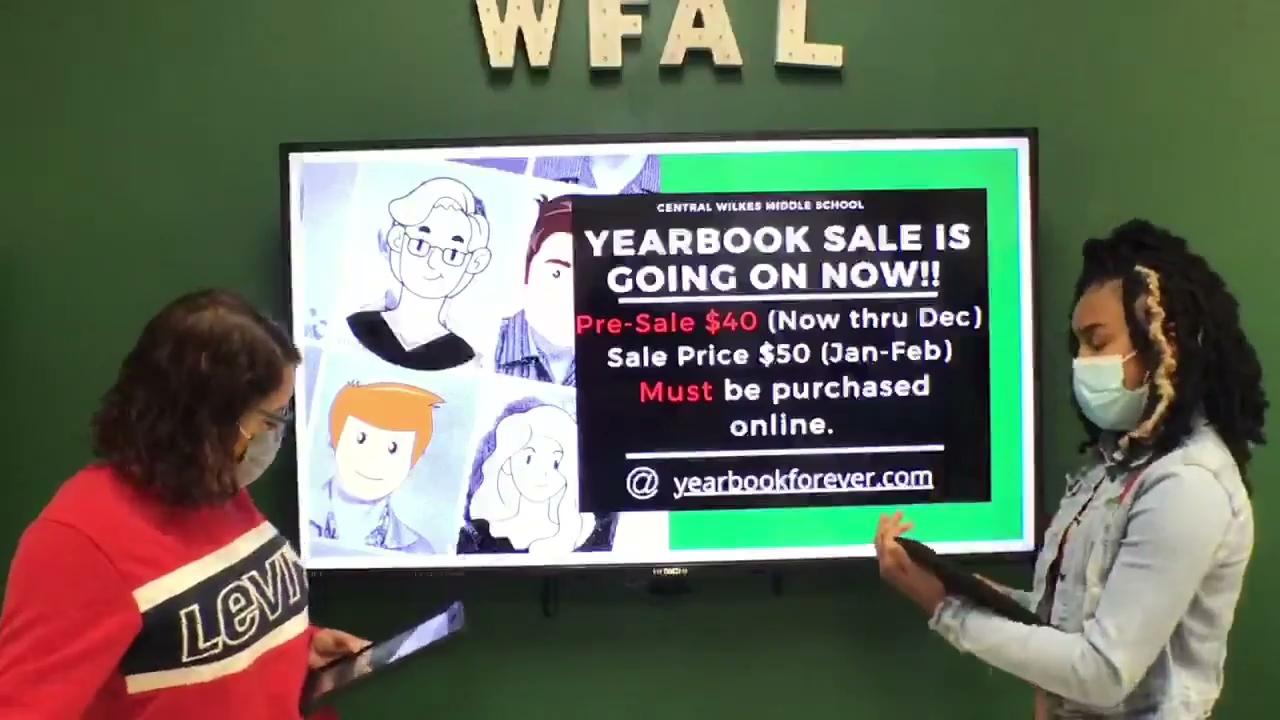 [Speaker Notes: 12-3-21]
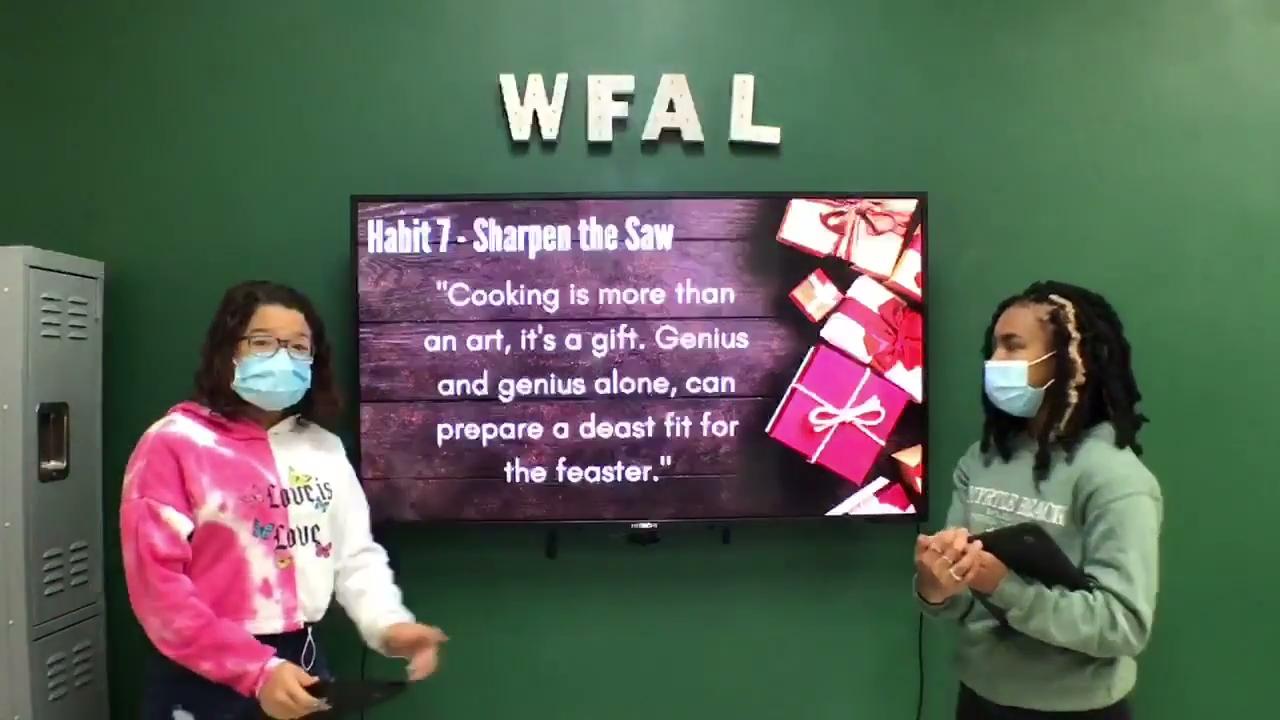 [Speaker Notes: 12-2-21]
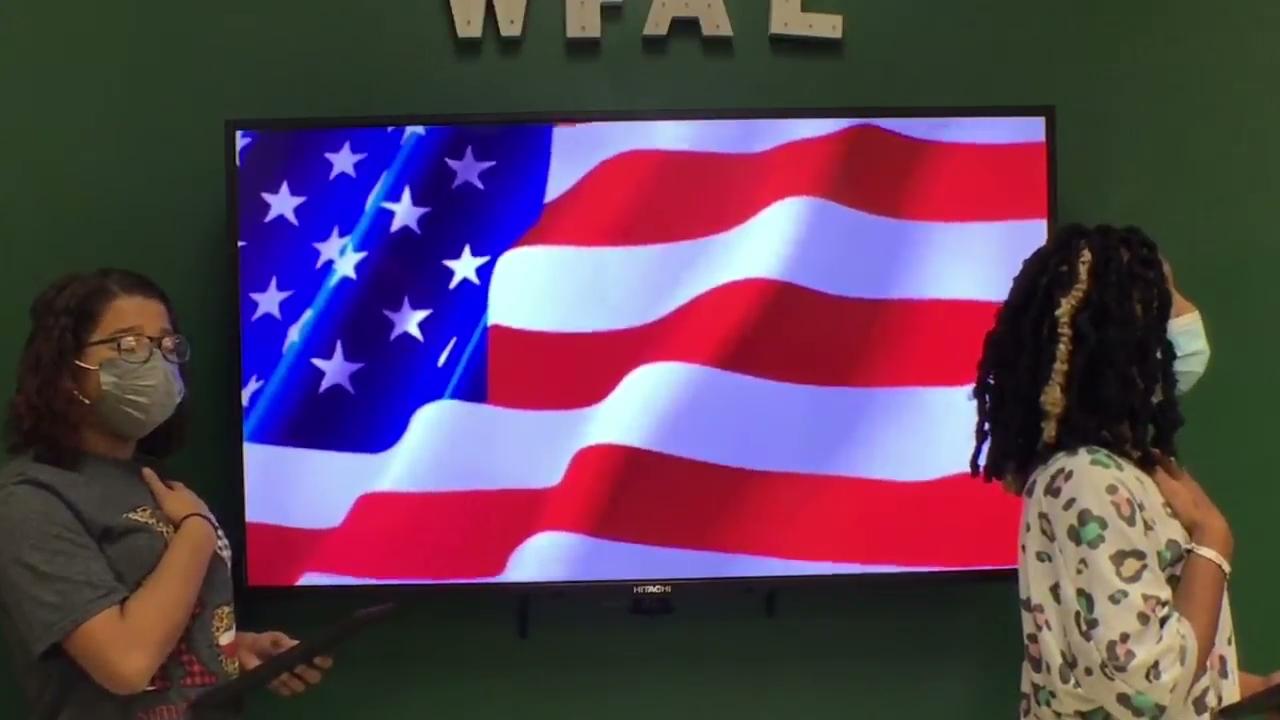 [Speaker Notes: 12-1-21]
December
2021
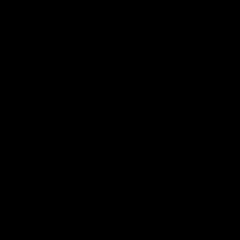 [Speaker Notes: 11-30-21]
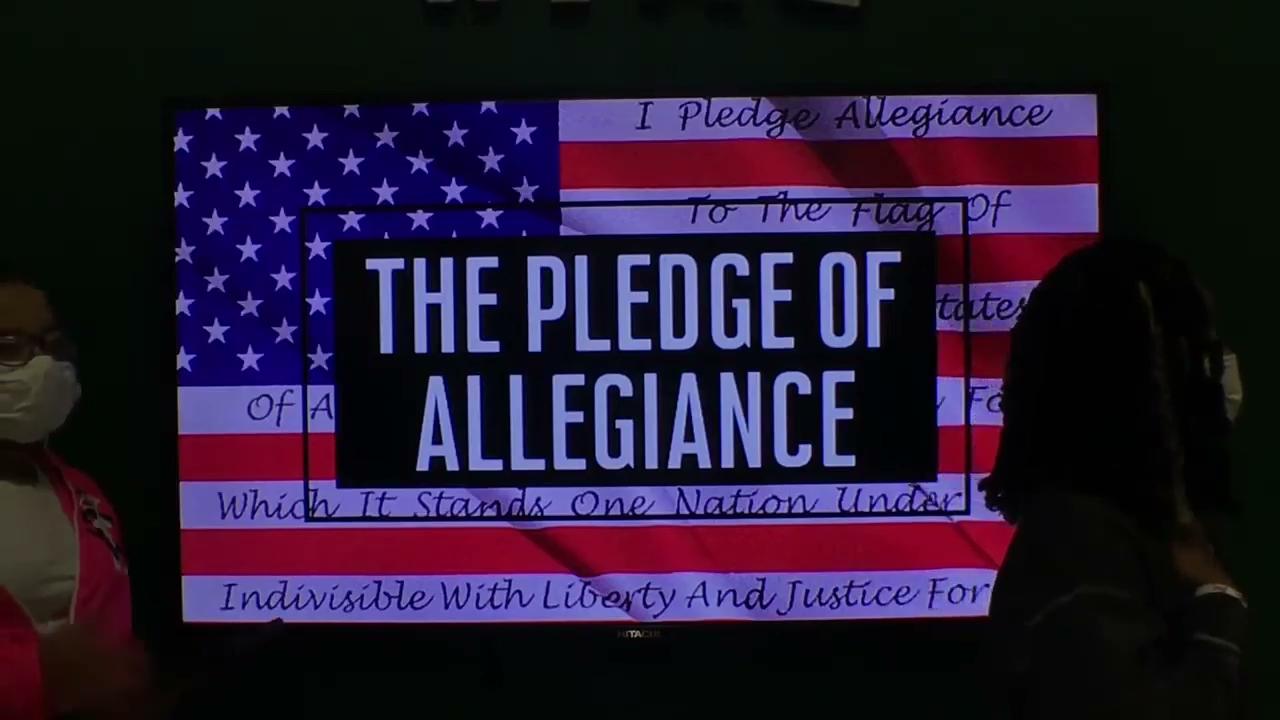 [Speaker Notes: 11-29]
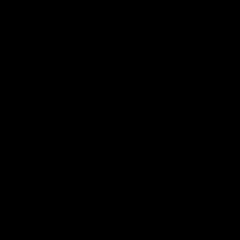 [Speaker Notes: 11-19-21]
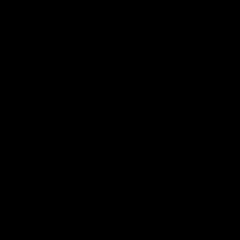 [Speaker Notes: 11-18-21]
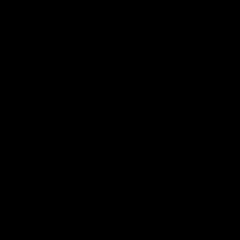 [Speaker Notes: 11-17-21]
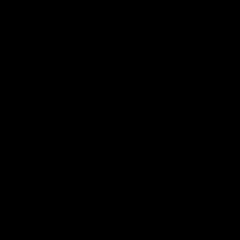 [Speaker Notes: 11-16-21]
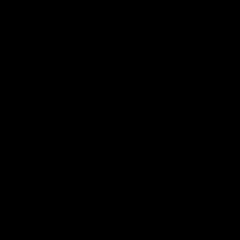 [Speaker Notes: 11-15-21]
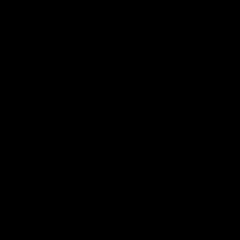 [Speaker Notes: 11-12-21]
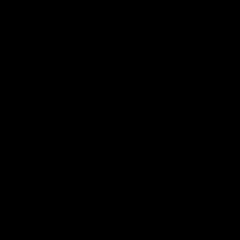 [Speaker Notes: 11-10-21]
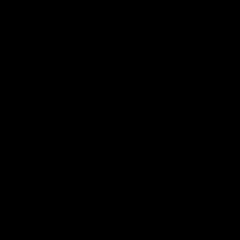 [Speaker Notes: 11-9-21]
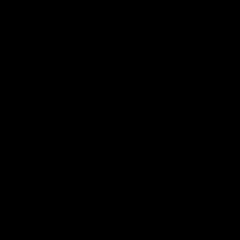 [Speaker Notes: 11-8-21]
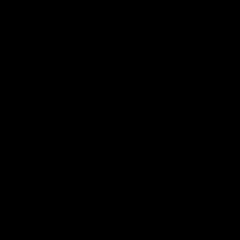 [Speaker Notes: 11-5-21]
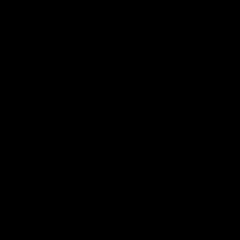 [Speaker Notes: 11-4-21]
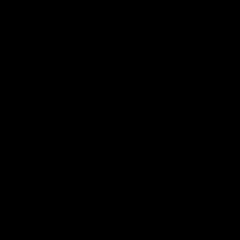 [Speaker Notes: 11-3-21]
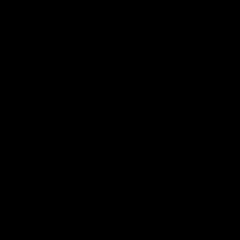 [Speaker Notes: 11-2-21]
November
2021
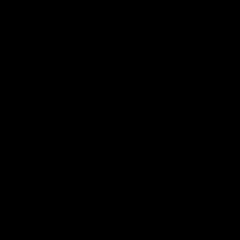 [Speaker Notes: 10-30-21]
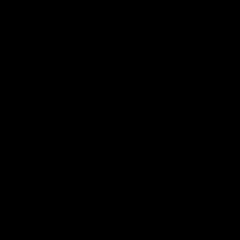 [Speaker Notes: 10-29-21]
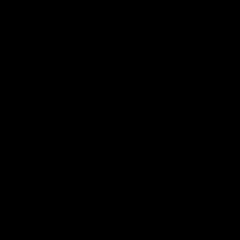 [Speaker Notes: 10-28-21]
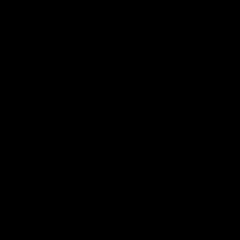 [Speaker Notes: 10-27-21]
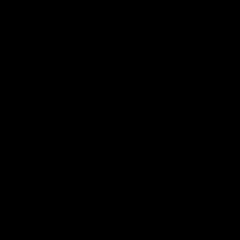 [Speaker Notes: 10-26-21]
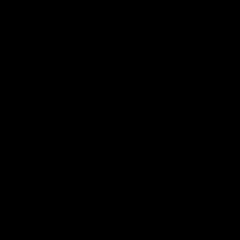 [Speaker Notes: 10-25-21]
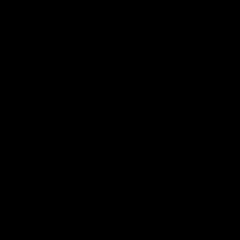 [Speaker Notes: 10-20-21]
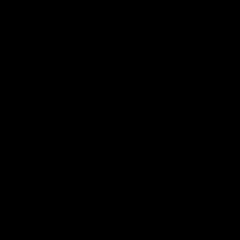 [Speaker Notes: 10-19-21]
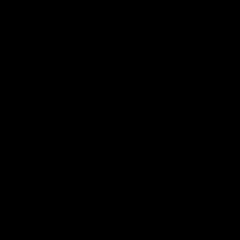 [Speaker Notes: 10-18-21]
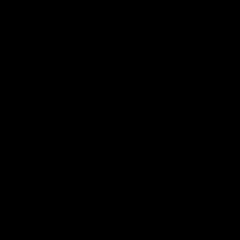 [Speaker Notes: 10-15-21]
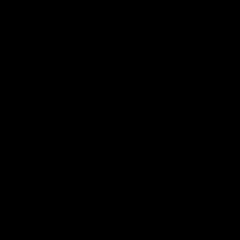 [Speaker Notes: 10-15-21]
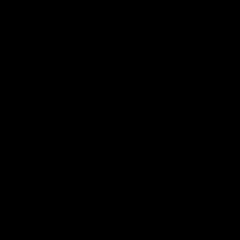 [Speaker Notes: 10-14-21]
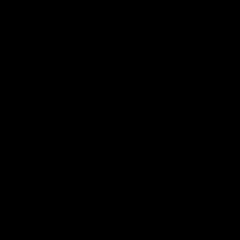 [Speaker Notes: 10-13-21]
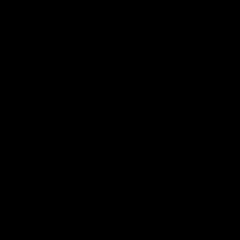 [Speaker Notes: 10-13-21]
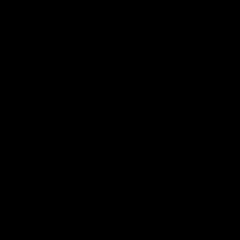 [Speaker Notes: 10-12-21]
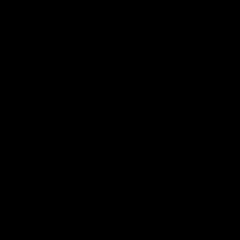 [Speaker Notes: 10-11-21]
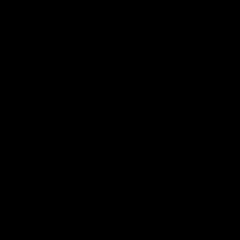 [Speaker Notes: test]
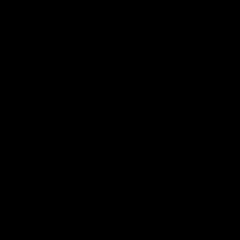 [Speaker Notes: 10-8-21]
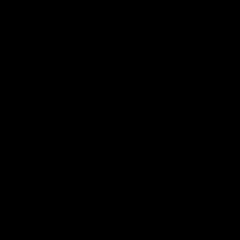 [Speaker Notes: 10-7-21]
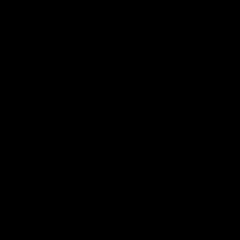 [Speaker Notes: 10-6-21]
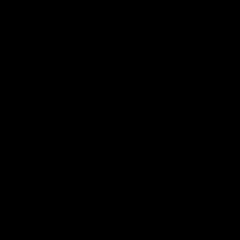 [Speaker Notes: 10-5-21]
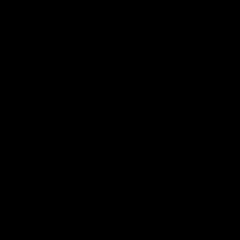 [Speaker Notes: 10-4-21]
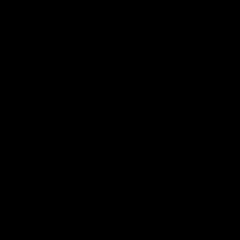 [Speaker Notes: 10-1-21]
October
2021
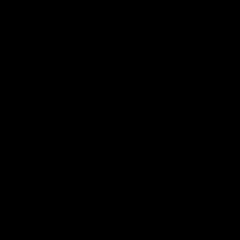 [Speaker Notes: 9-31-21]
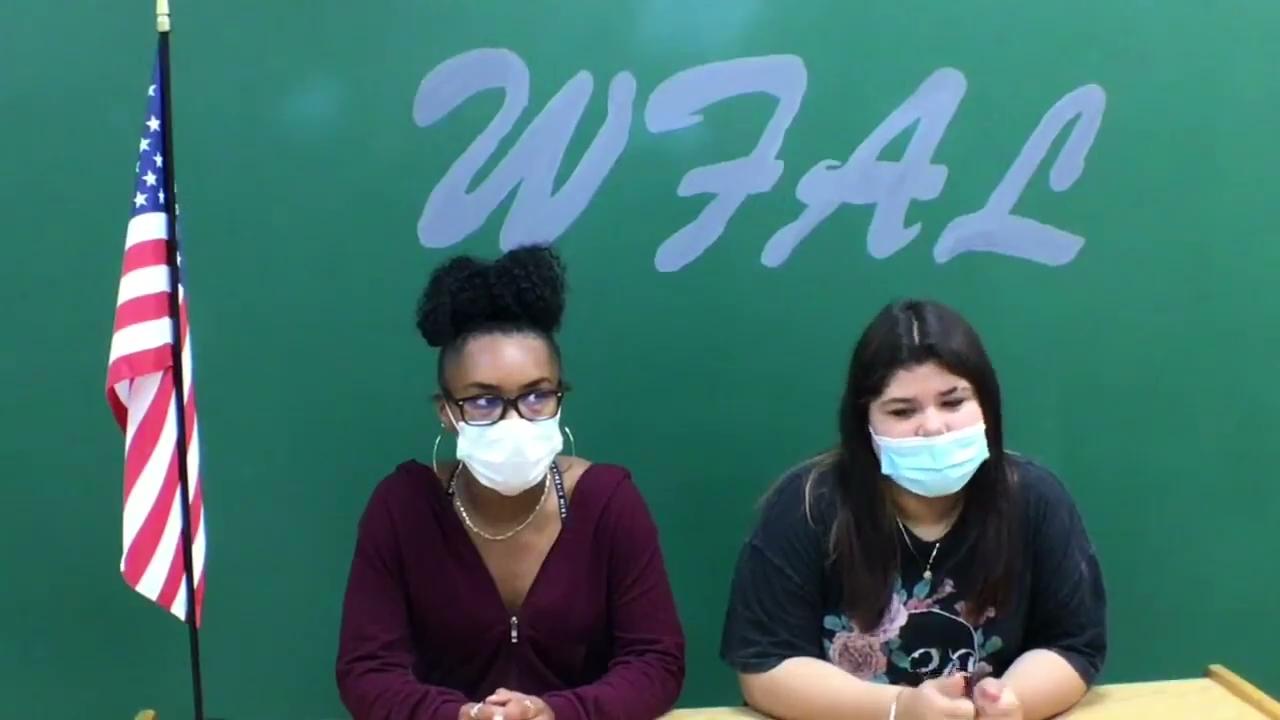 [Speaker Notes: 9-30-21]
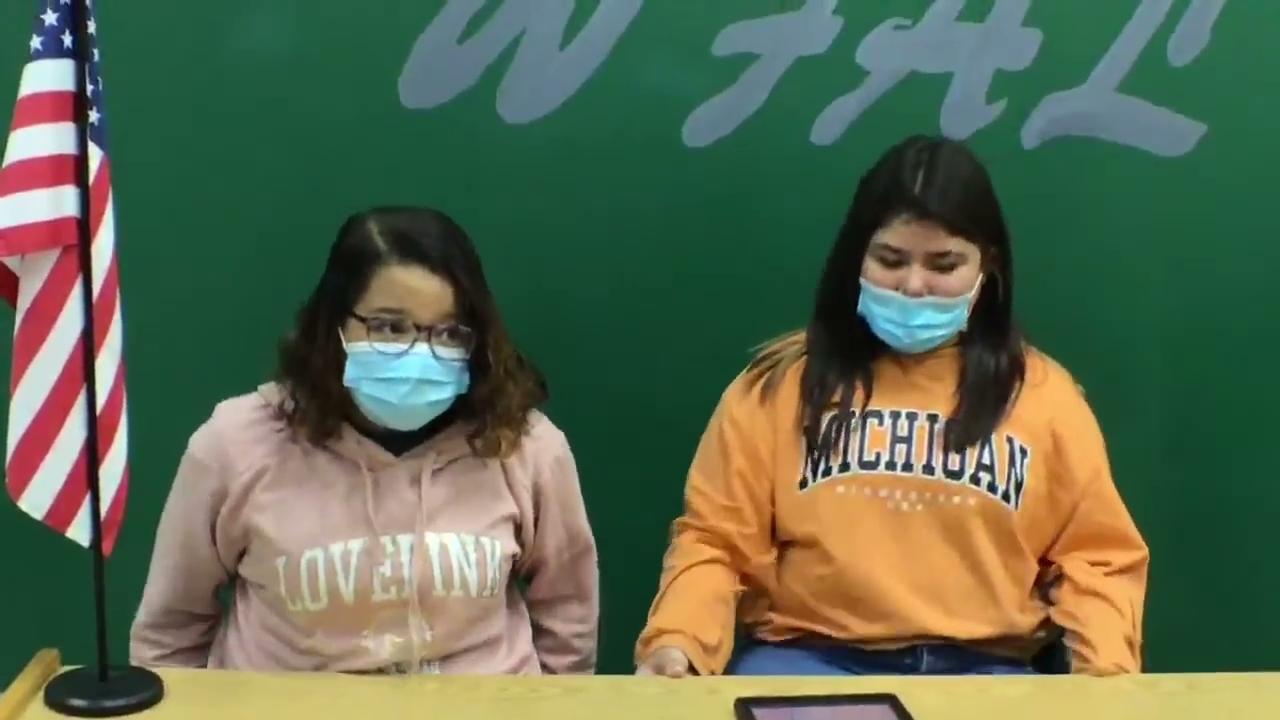 [Speaker Notes: 9-29-21]
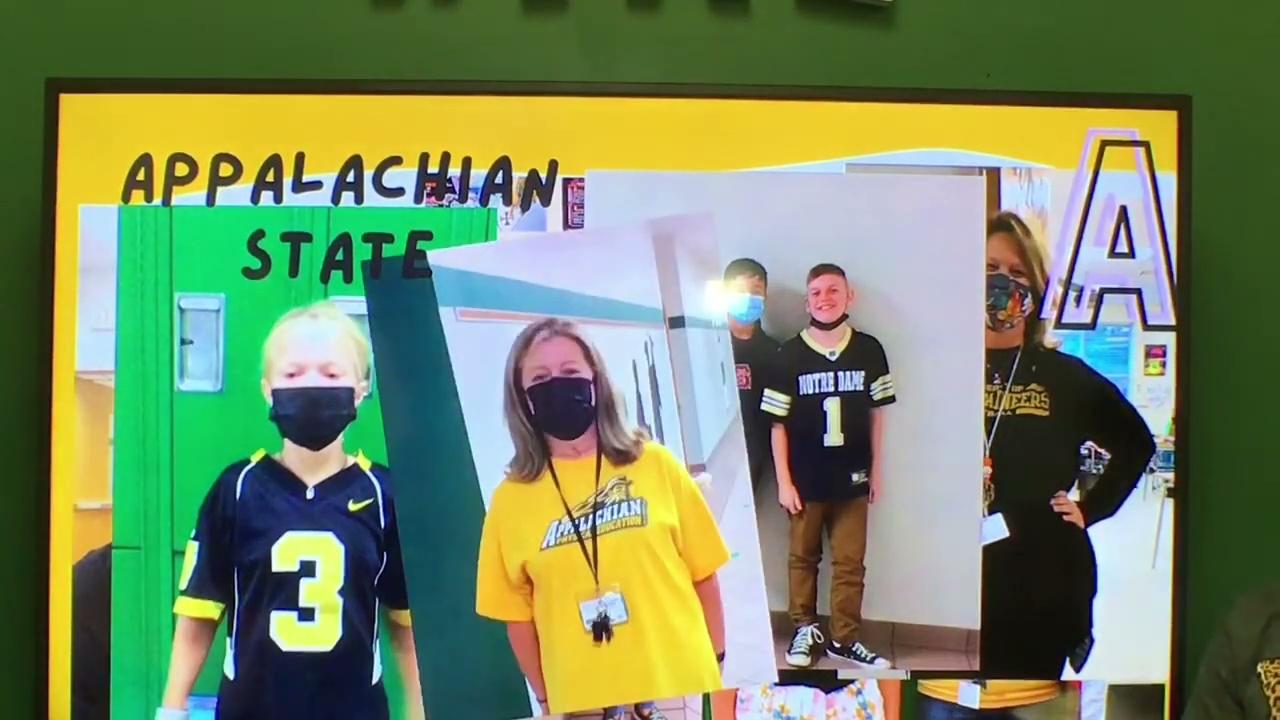 [Speaker Notes: 9-28-21]
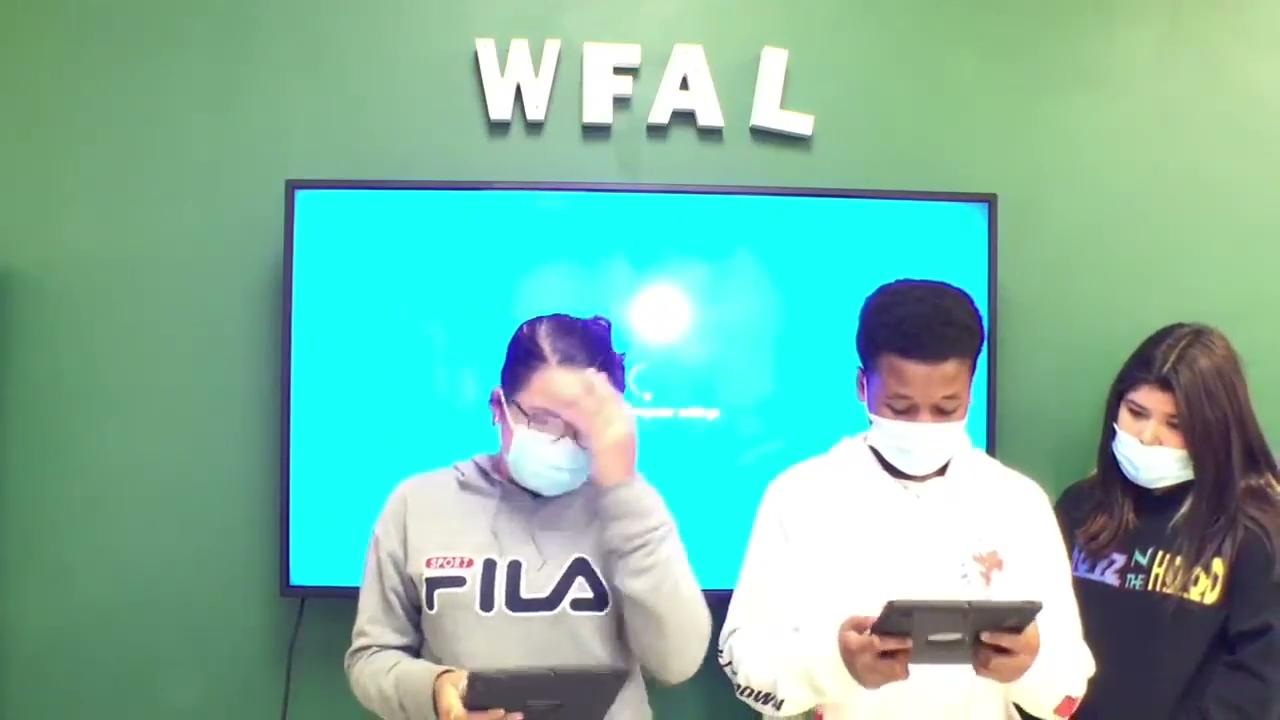 [Speaker Notes: 9*24*21]
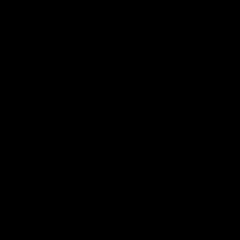 [Speaker Notes: 9-23-21]
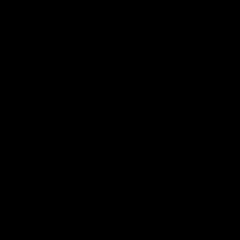 [Speaker Notes: 9-22-21]
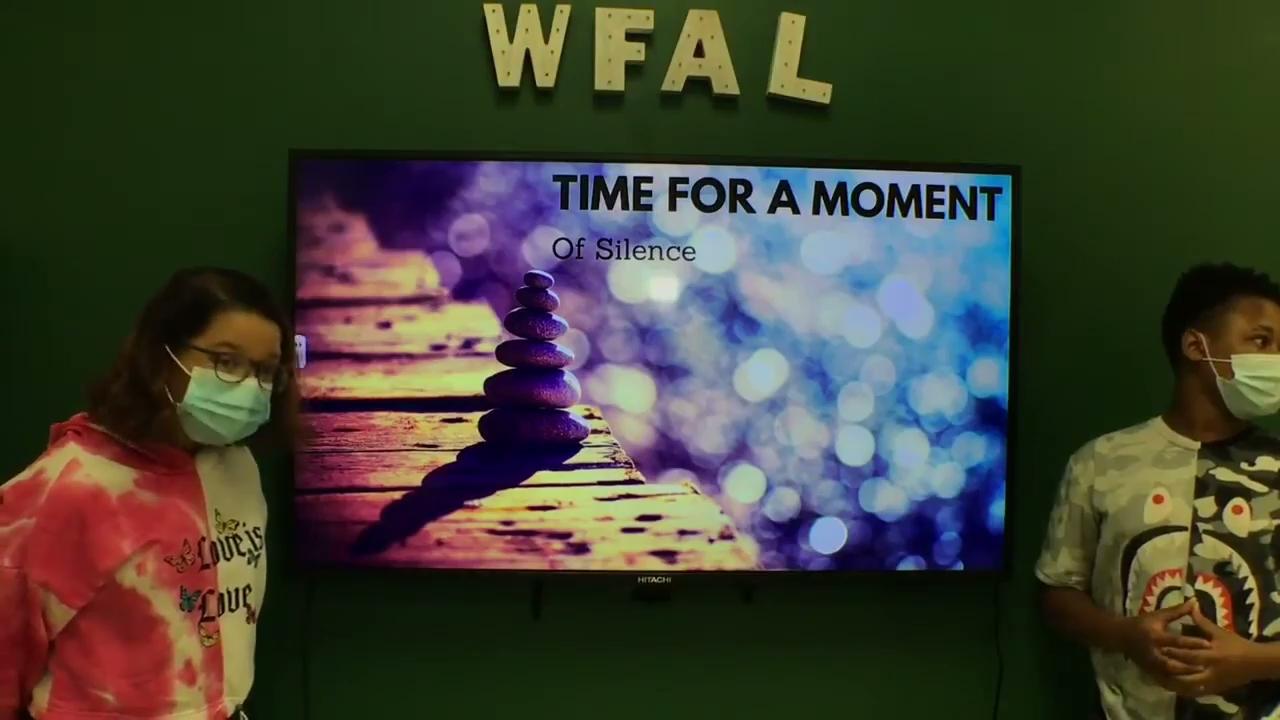 [Speaker Notes: 9/21/21  BEST ONE YET!!!]
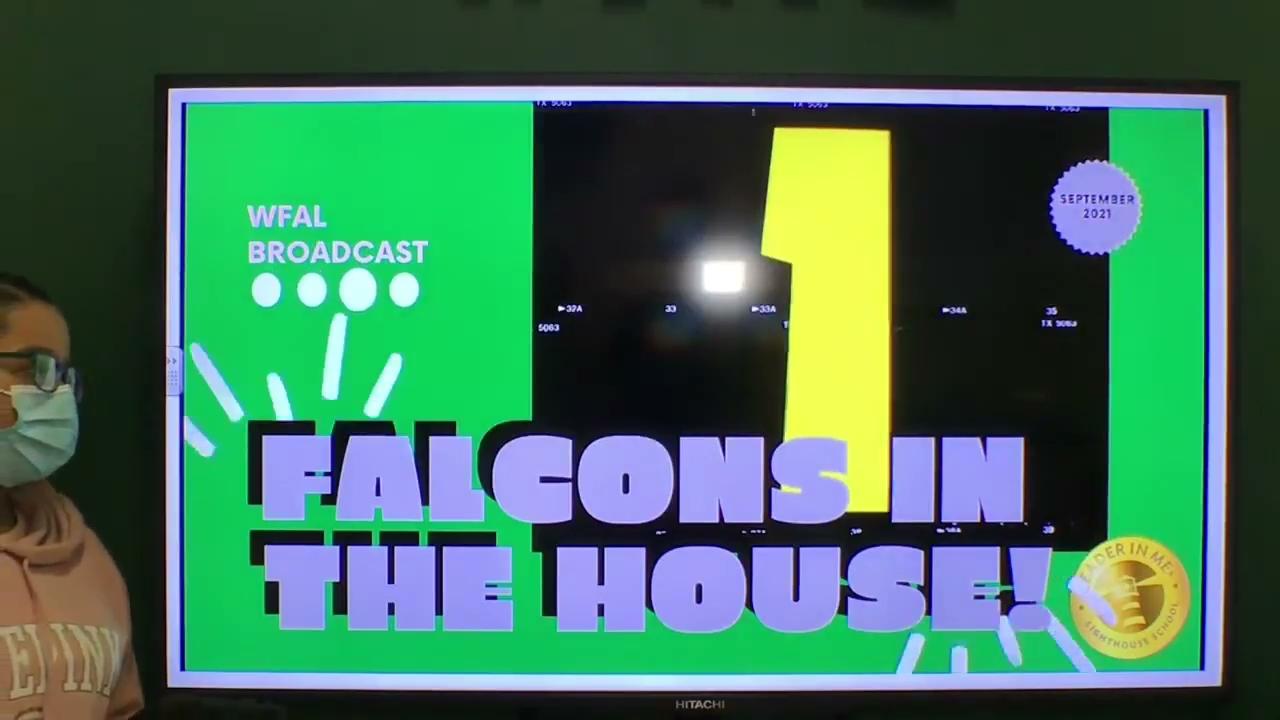 [Speaker Notes: 9/20/21]
WeeK #4
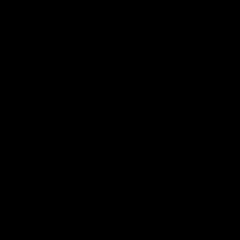 [Speaker Notes: 9/17/21]
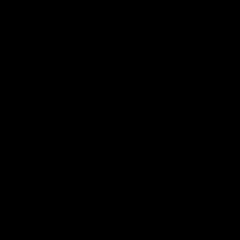 [Speaker Notes: 9/16/21]
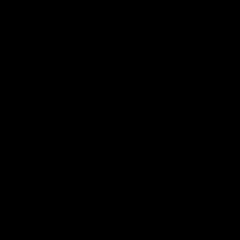 [Speaker Notes: 9/15/21]
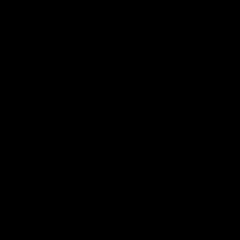 [Speaker Notes: 9/13/21]
WeeK #3
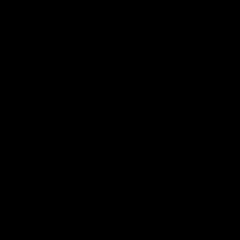 [Speaker Notes: 9/10/21]
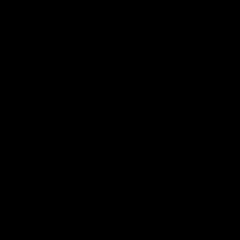 [Speaker Notes: 9/9/21]
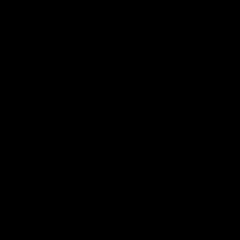 [Speaker Notes: 9/8/21]
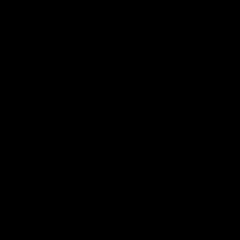 [Speaker Notes: 9/7/21]
WeeK #2
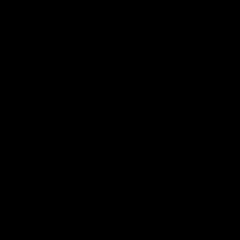 [Speaker Notes: 9/3/21
No good morning of any kind, just jumped right into morning announcements. Good job slowing down with the pledge signers!
D- better job looking up (you did twice during your first announcement, 0 during the responsibility read) as you read, let’s shoot for doubling that per announcement this week!
A- still rocking while you read. I think your body knows you shouldn’t hold that big personality that you have back. More ad libbing the message, less reading, ok?  Also, since you participated in the Chorus Preview, you could have added more about what was going to be sung...or bragging on your class/group...anything to make it less scripted. Great job with the quote slide!!
Olivia, great job with transitions with the ipad AND captions!! We will catch that sound thing faster next time! :)
Hannah-Mae, slide transitions are looking good, girl!!]
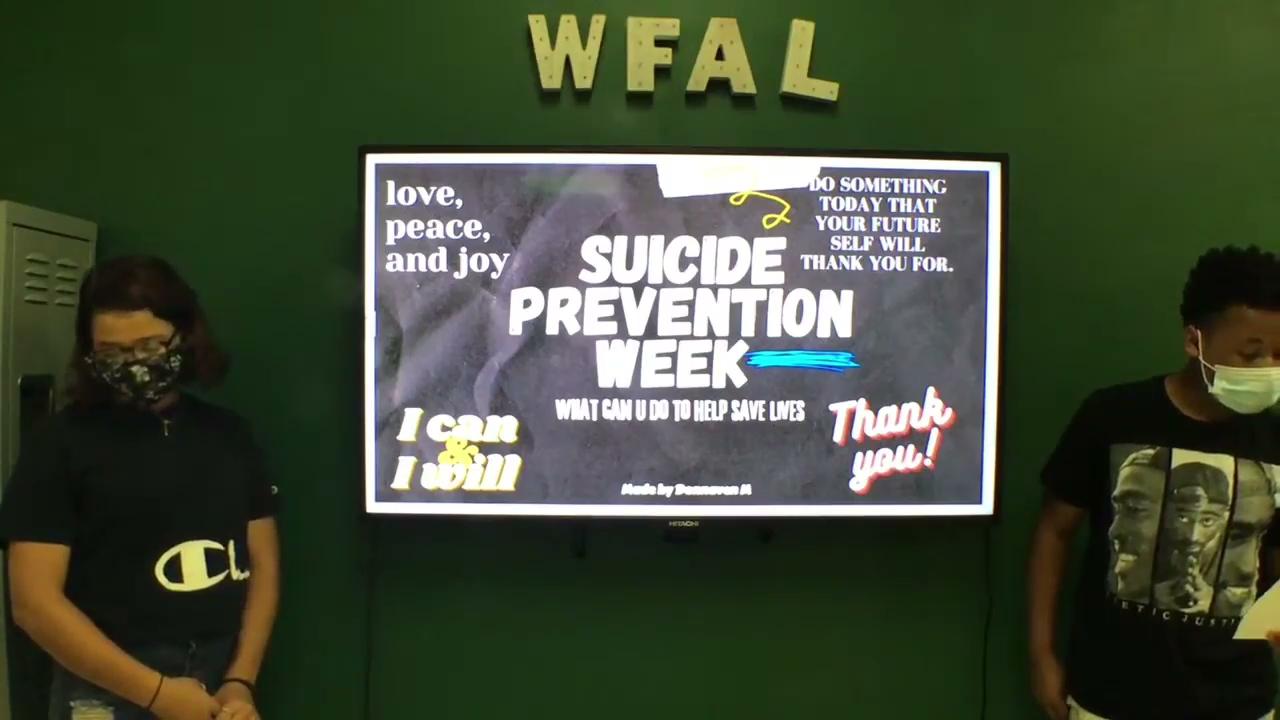 [Speaker Notes: 9/1/21]
September
2021
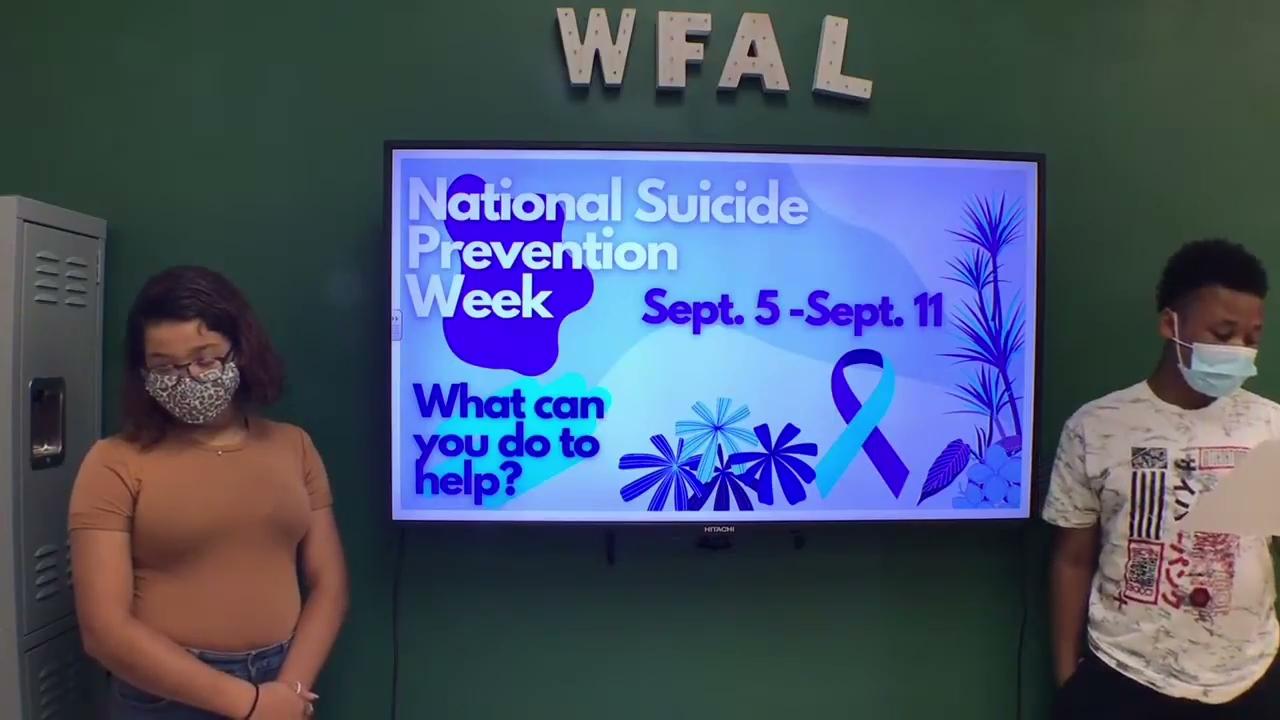 [Speaker Notes: 8/31/21]
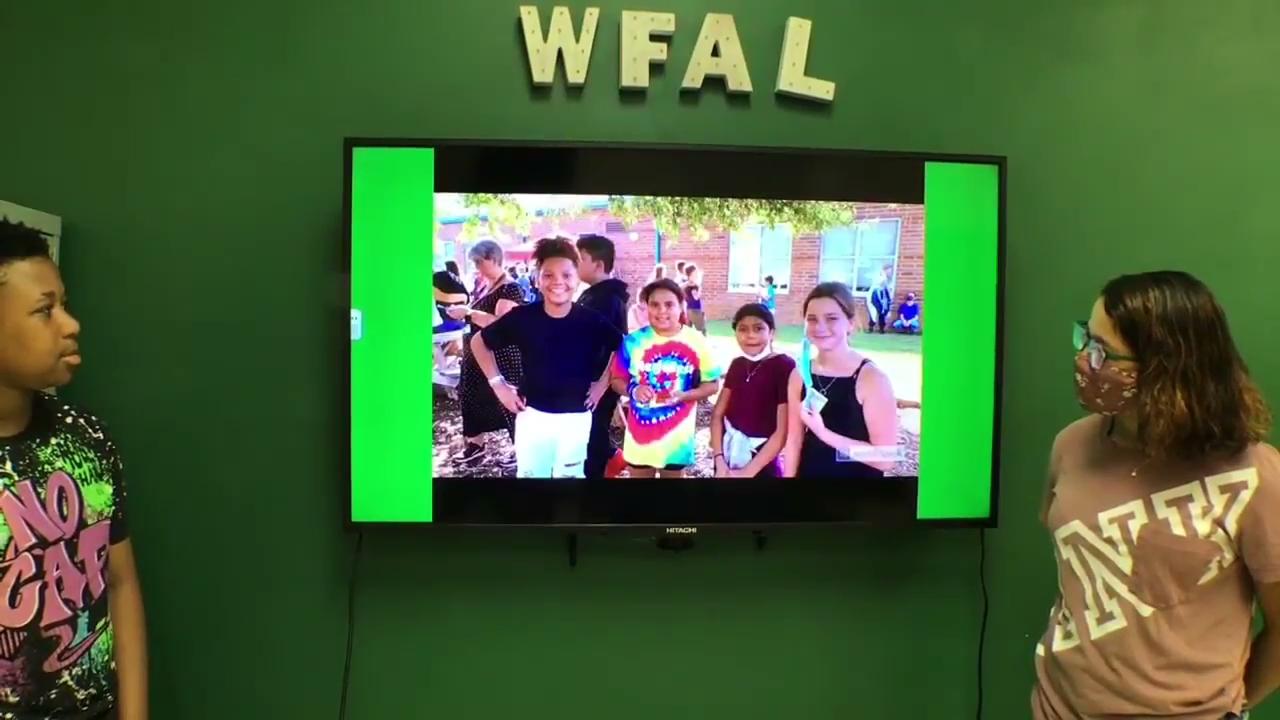 [Speaker Notes: 8/30/21]
WeeK #1
August
2021